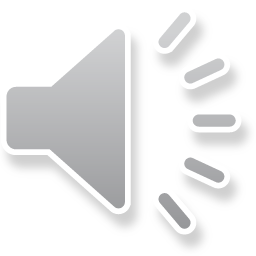 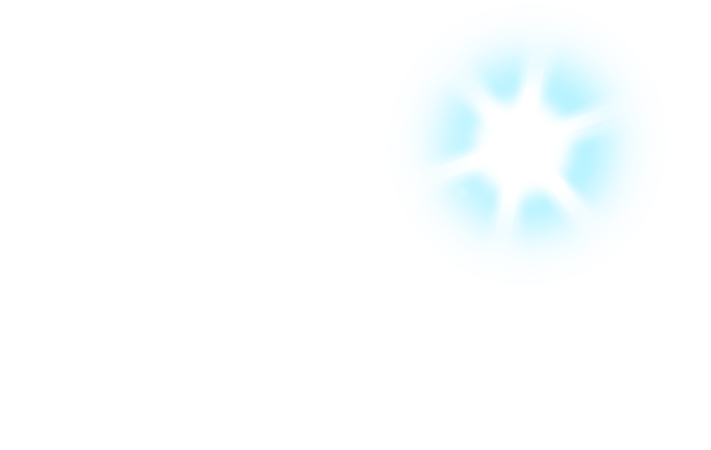 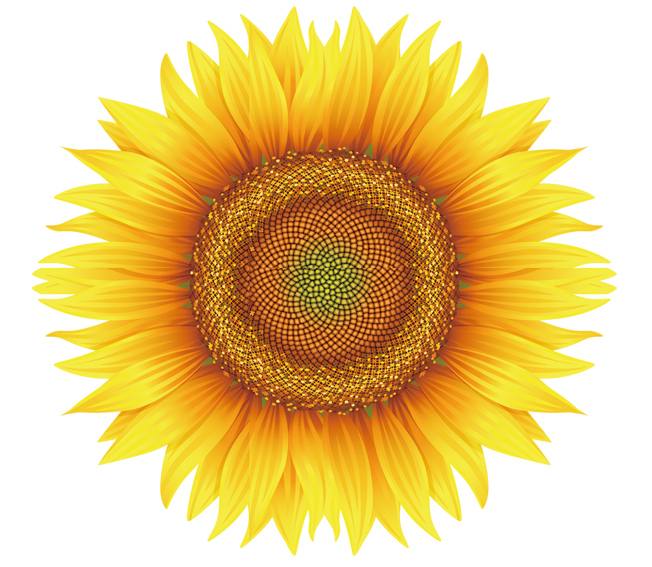 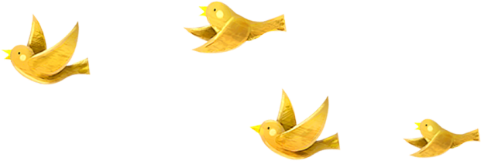 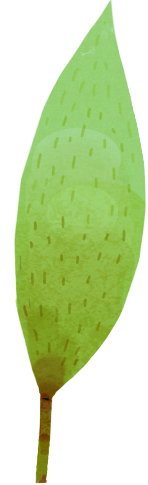 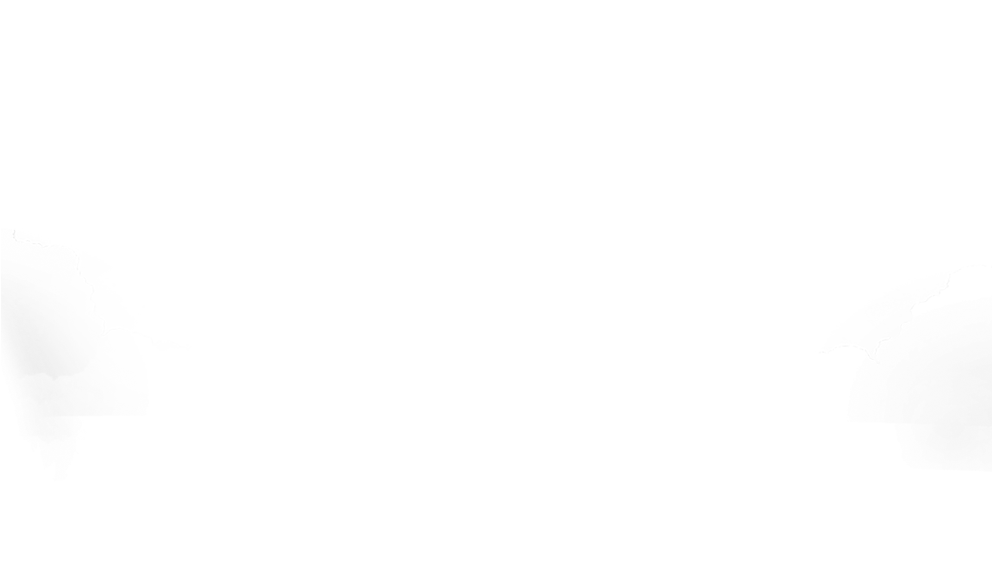 Bài 6
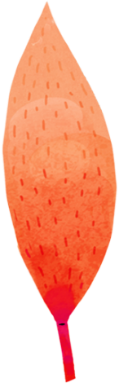 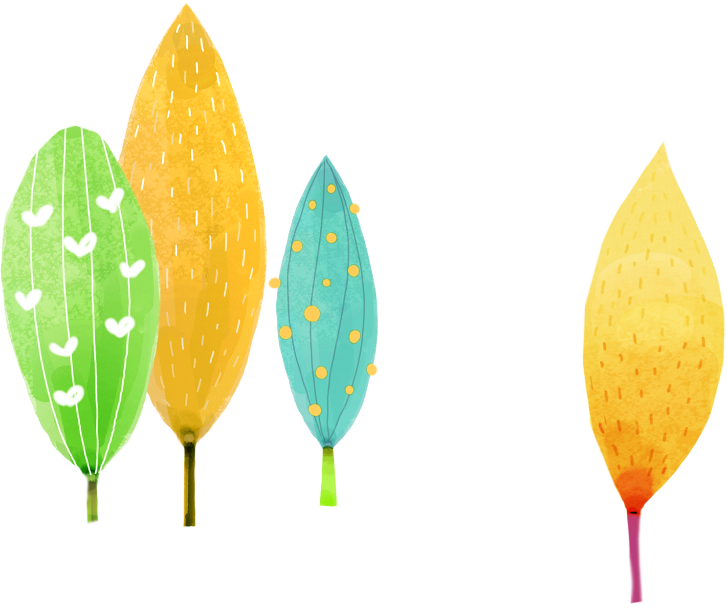 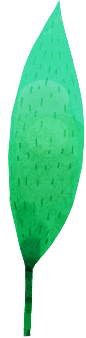 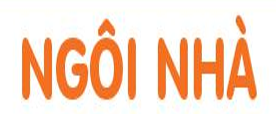 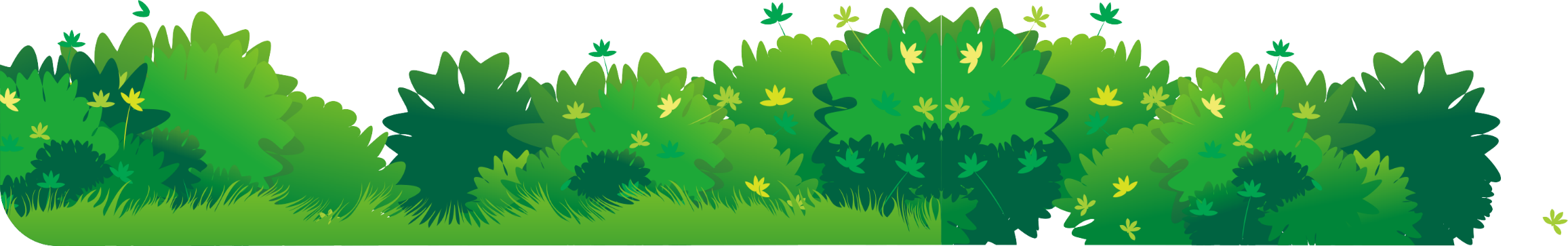 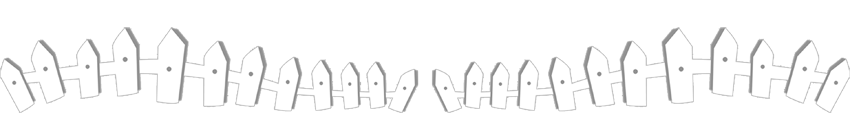 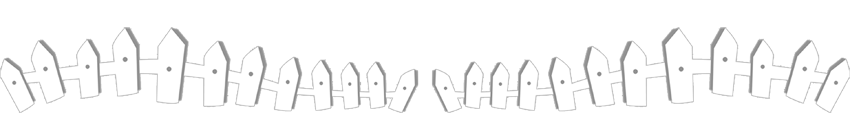 [Speaker Notes: 更多模板请关注：https://haosc.taobao.com]
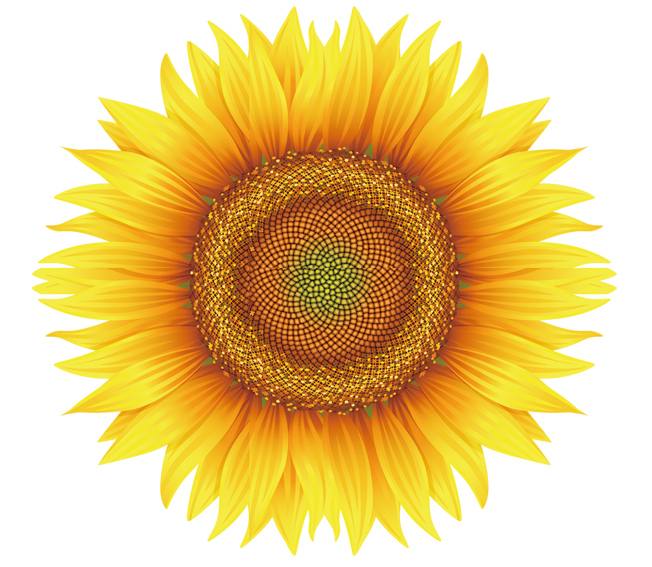 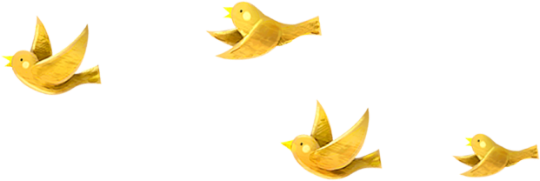 1
Khởi động
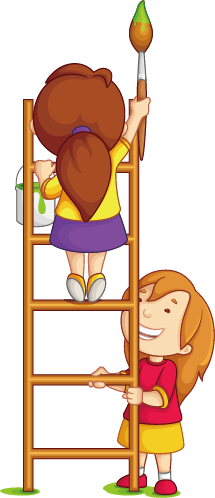 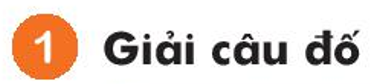 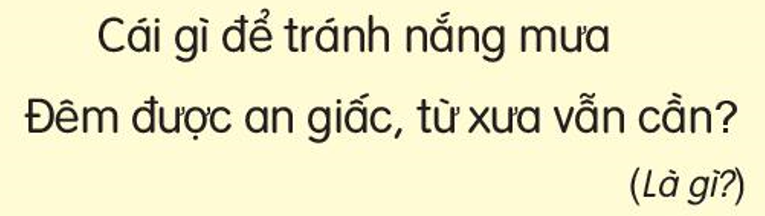 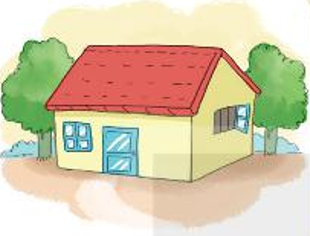 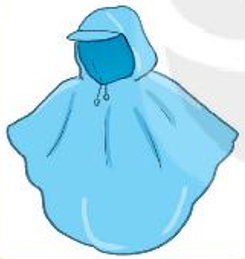 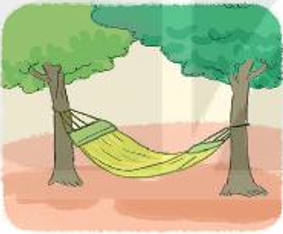 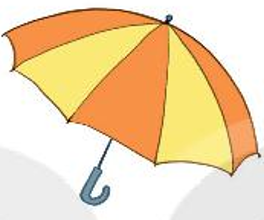 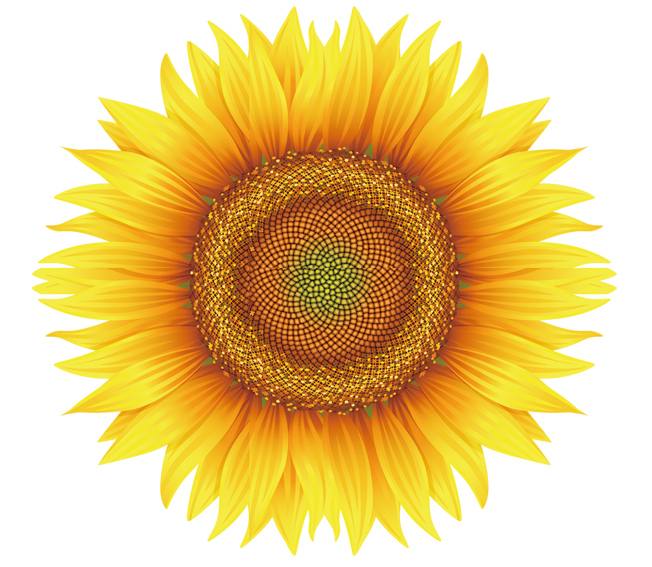 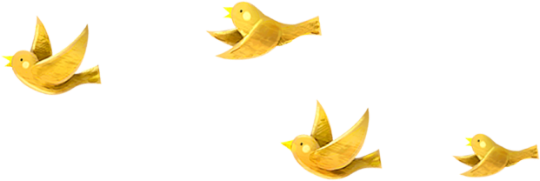 2
Đọc
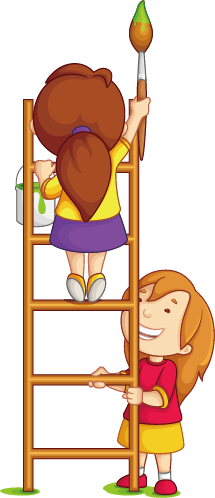 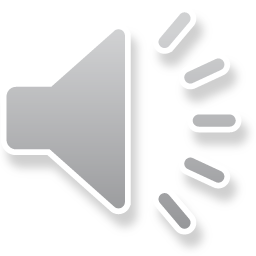 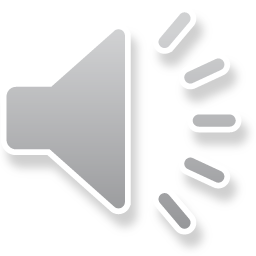 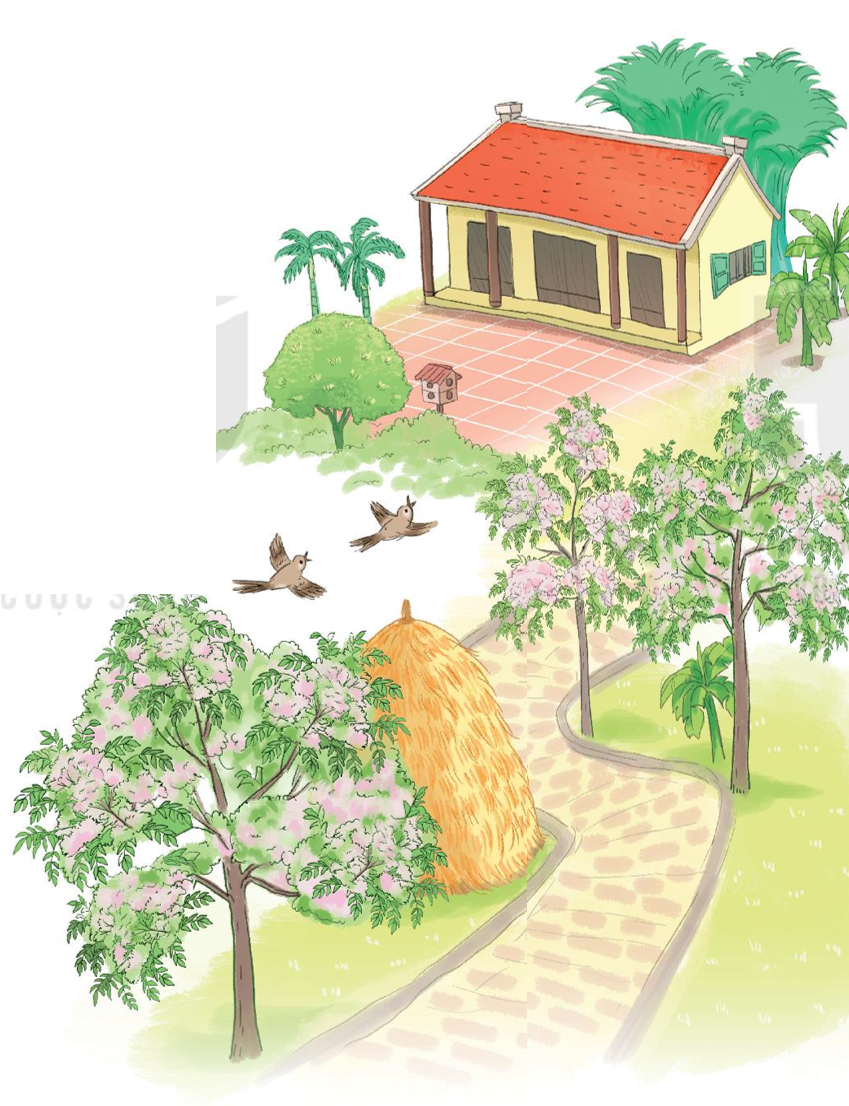 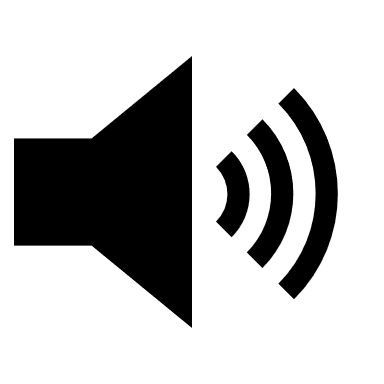 Ngôi nhà

Em yêu nhà em
Hàng xoan trước ngõ
Hoa xao xuyến nở
Như mây từng chùm.

Em yêu tiếng chim
Đầu hồi lảnh lót
Mái vàng thơm phức
Rạ đầy sân phơi.

Em yêu ngôi nhà
Gỗ, tre mộc mạc
Như yêu đất nước
Bốn mua chim ca.
                            (Tô Hà)
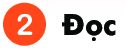 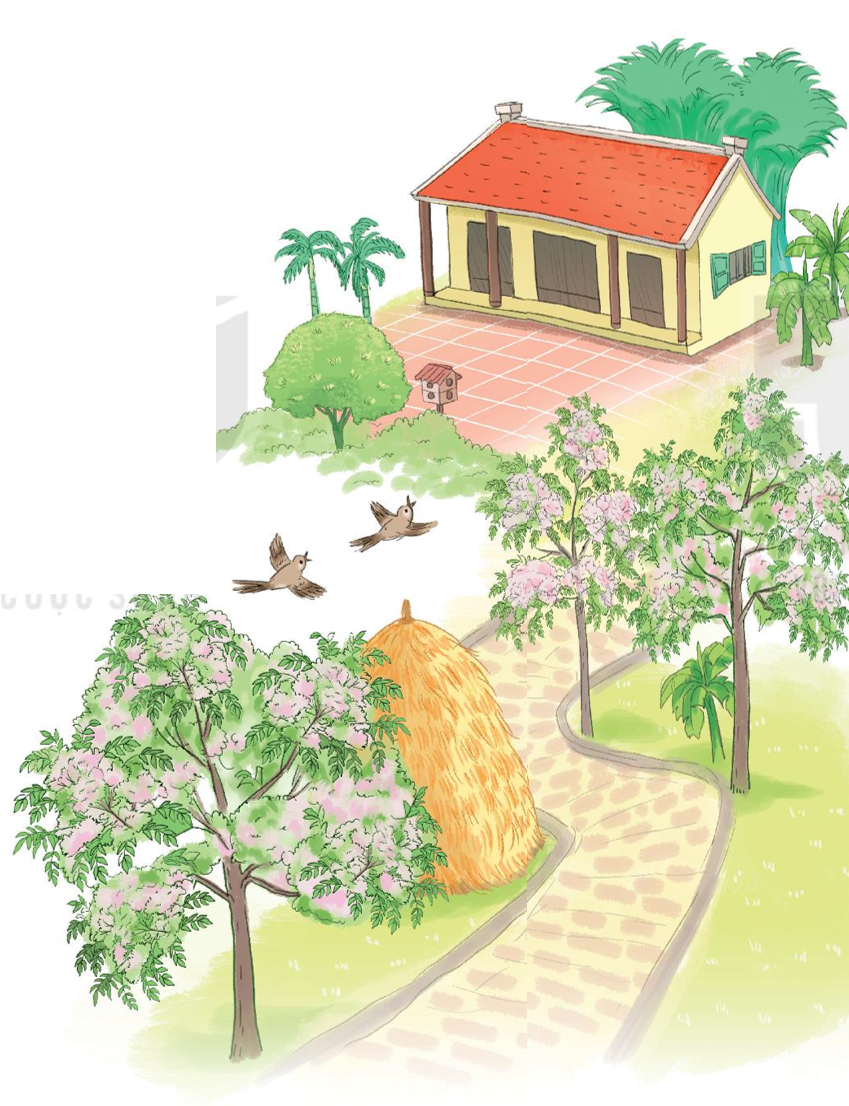 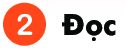 Ngôi nhà

Em yêu nhà em
Hàng xoan trước ngõ
Hoa xao xuyến nở
Như mây từng chùm.

Em yêu tiếng chim
Đầu hồi lảnh lót
Mái vàng thơm phức
Rạ đầy sân phơi.

Em yêu ngôi nhà
Gỗ, tre mộc mạc
Như yêu đất nước
Bốn mua chim ca.
                            (Tô Hà)
Hoa xao xuyến nở
Đầu hồi lảnh lót
Như yêu đất nước
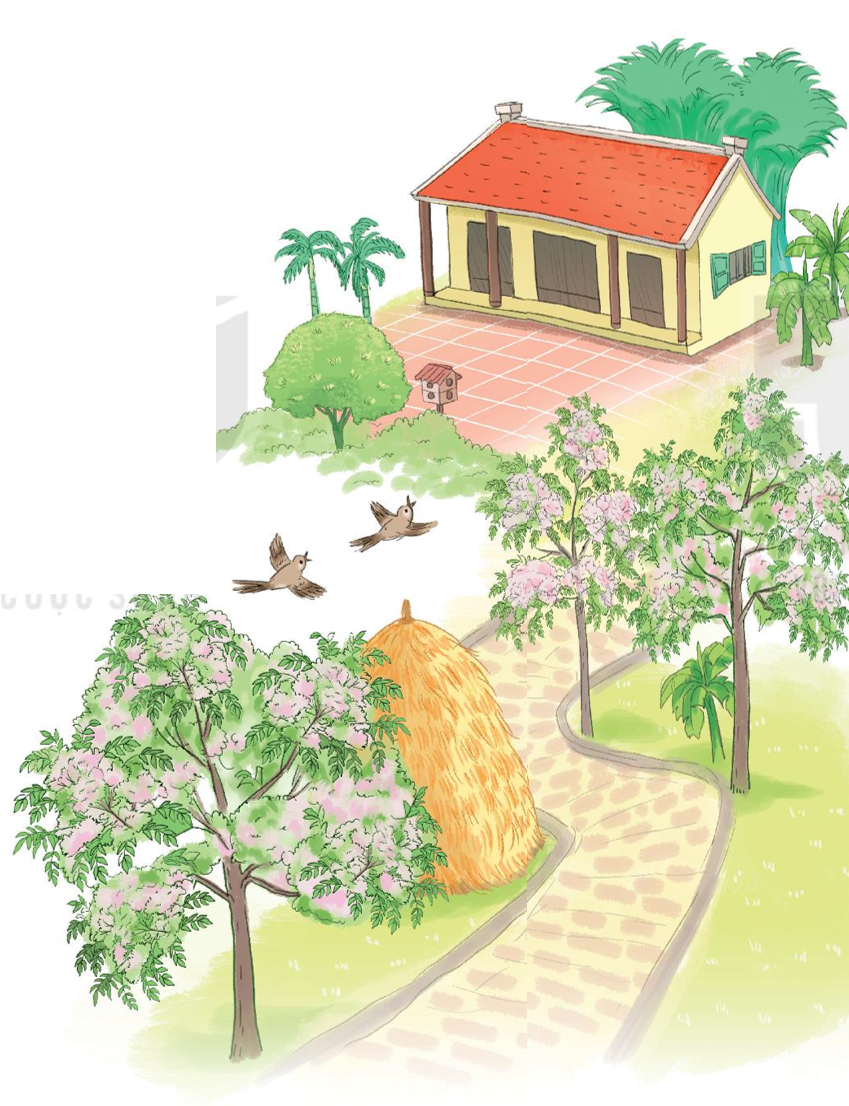 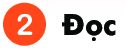 Ngôi nhà

Em yêu nhà em
Hàng xoan trước ngõ
Hoa xao xuyến nở
Như mây từng chùm.











                            (Tô Hà)
1
Em yêu tiếng chim
Đầu hồi lảnh lót
Mái vàng thơm phức
Rạ đầy sân phơi.
Em yêu tiếng chim
Đầu hồi lảnh lót
Mái vàng thơm phức
Rạ đầy sân phơi.
2
Em yêu ngôi nhà
Gỗ, tre mộc mạc
Như yêu đất nước
Bốn mùa chim ca.
Em yêu ngôi nhà
Gỗ, tre mộc mạc
Như yêu đất nước
Bốn mùa chim ca.
3
Ngôi nhà

Em yêu nhà em
Hàng xoan trước ngõ
Hoa xao xuyến nở
Như mây từng chùm.











                            (Tô Hà)
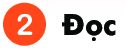 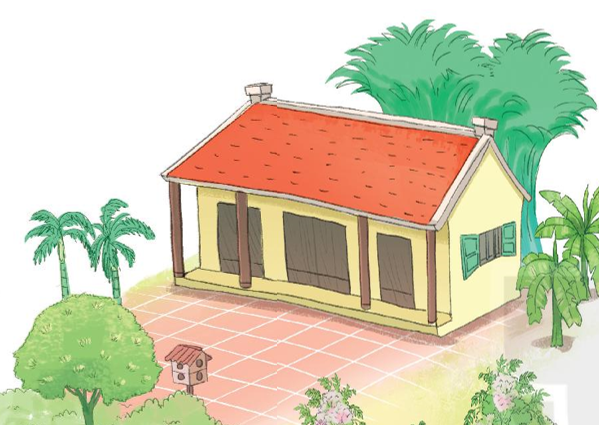 1
xao xuyến nở
Em yêu tiếng chim
Đầu hồi lảnh lót
Mái vàng thơm phức
Rạ đầy sân phơi.
2
đầu hồi
Đầu hồi lảnh lót
Mái vàng thơm phức
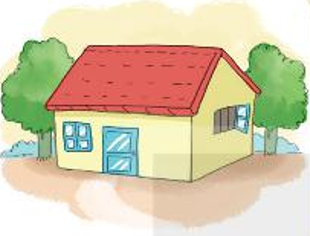 Rạ đầy sân phơi
Em yêu ngôi nhà
Gỗ, tre mộc mạc
Như yêu đất nước
Bốn mùa chim ca.
3
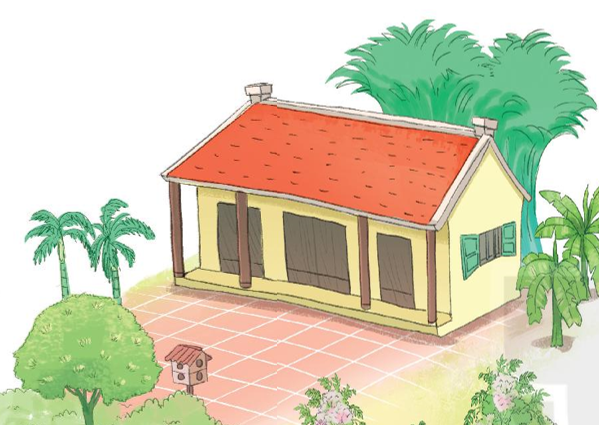 đầu hồi
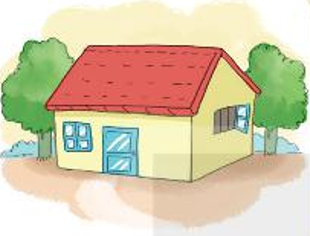 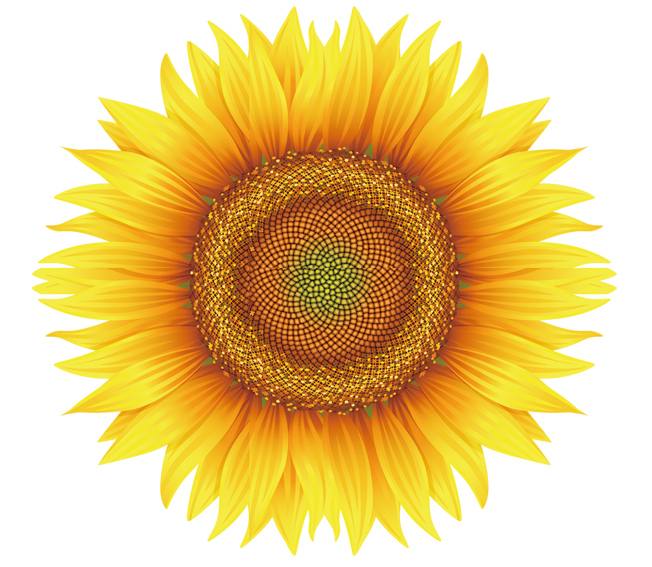 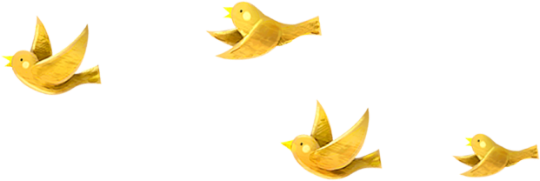 3
Tìm tiếng cùng vần
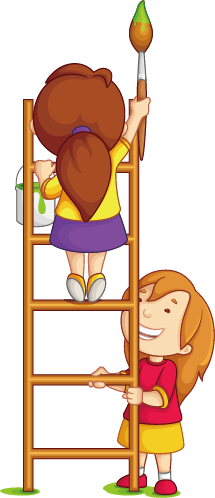 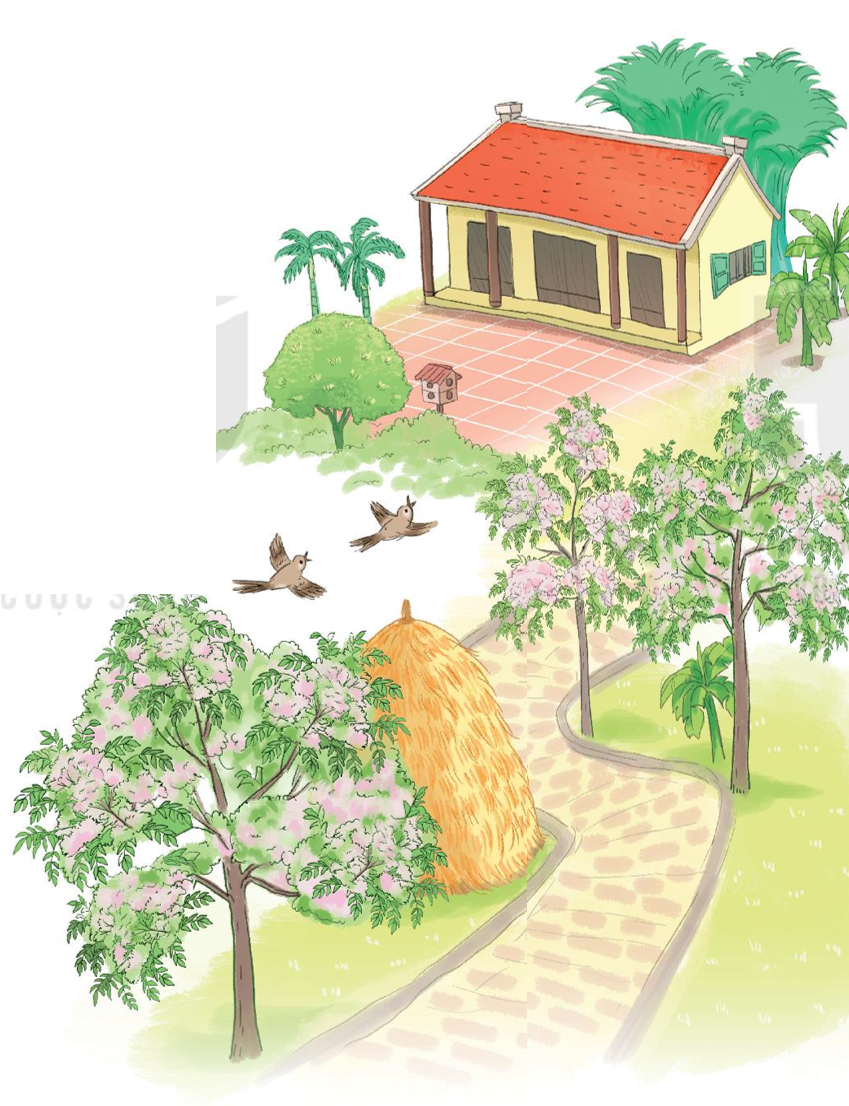 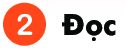 Ngôi nhà

Em yêu nhà em
Hàng xoan trước ngõ
Hoa xao xuyến nở
Như mây từng chùm.

Em yêu tiếng chim
Đầu hồi lảnh lót
Mái vàng thơm phức
Rạ đầy sân phơi.

Em yêu ngôi nhà
Gỗ, tre mộc mạc
Như yêu đất nước
Bốn mùa chim ca.
                            (Tô Hà)
chùm.
phơi.
nước
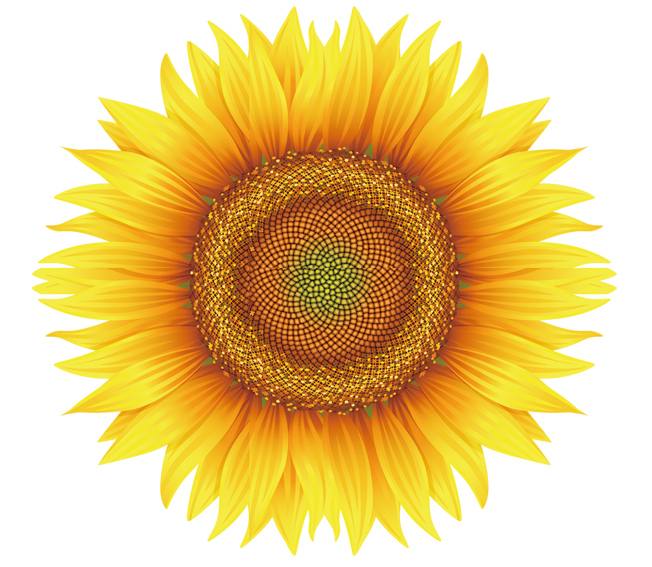 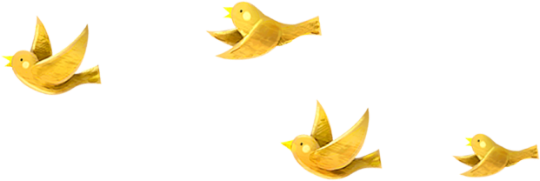 4
Trả lời 
câu hỏi
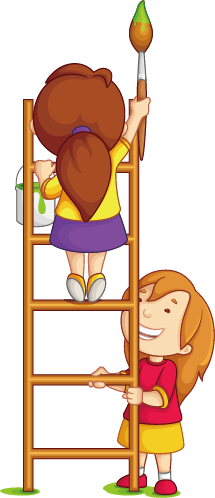 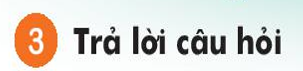 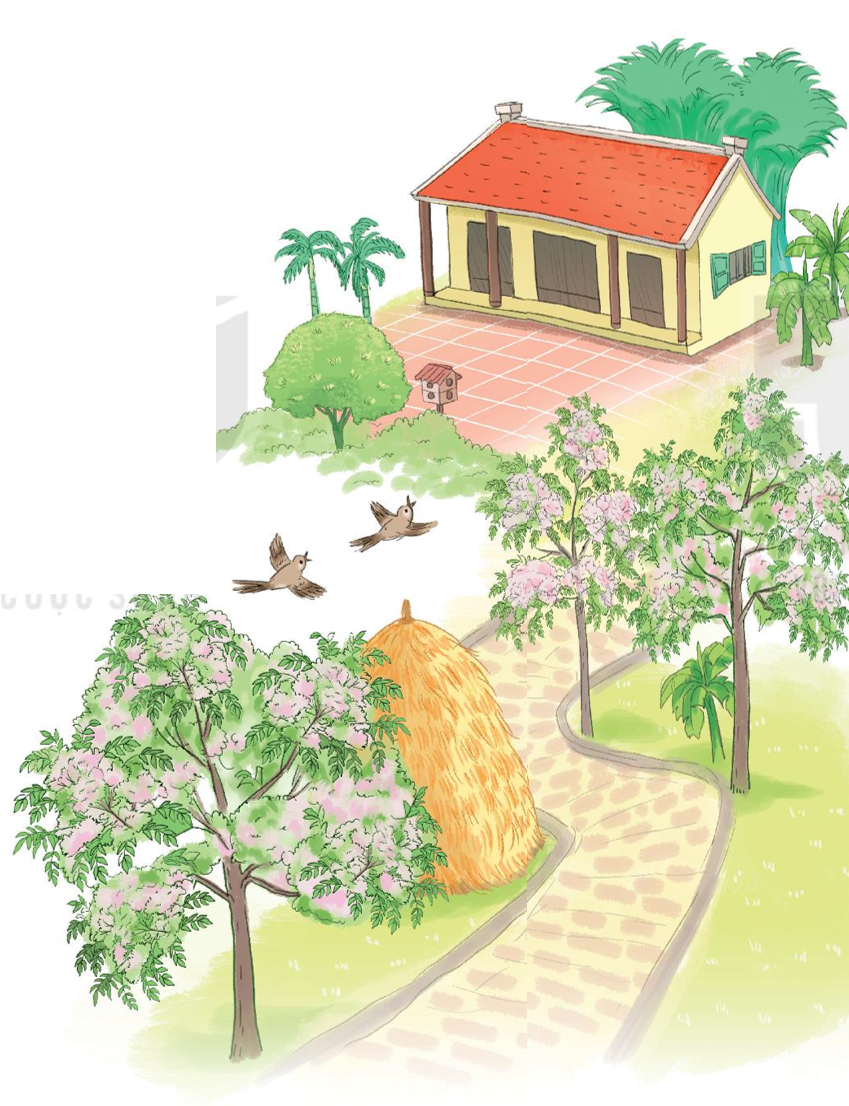 b) Tiếng chim hót ở đầu hồi như thế nào?
c) Câu thơ nào nói về hình ảnh mái nhà?
a) Trước ngôi nhà của bạn nhỏ có gì?
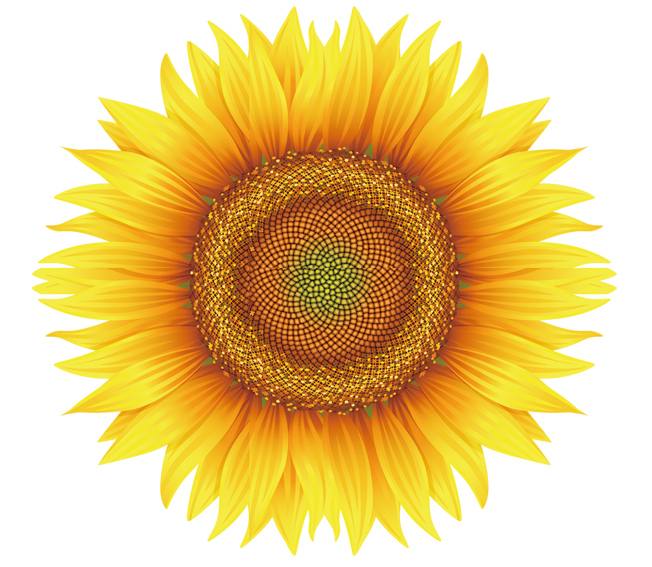 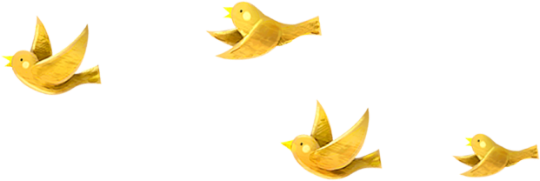 5
Học thuộc lòng
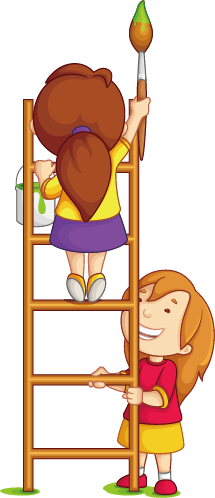 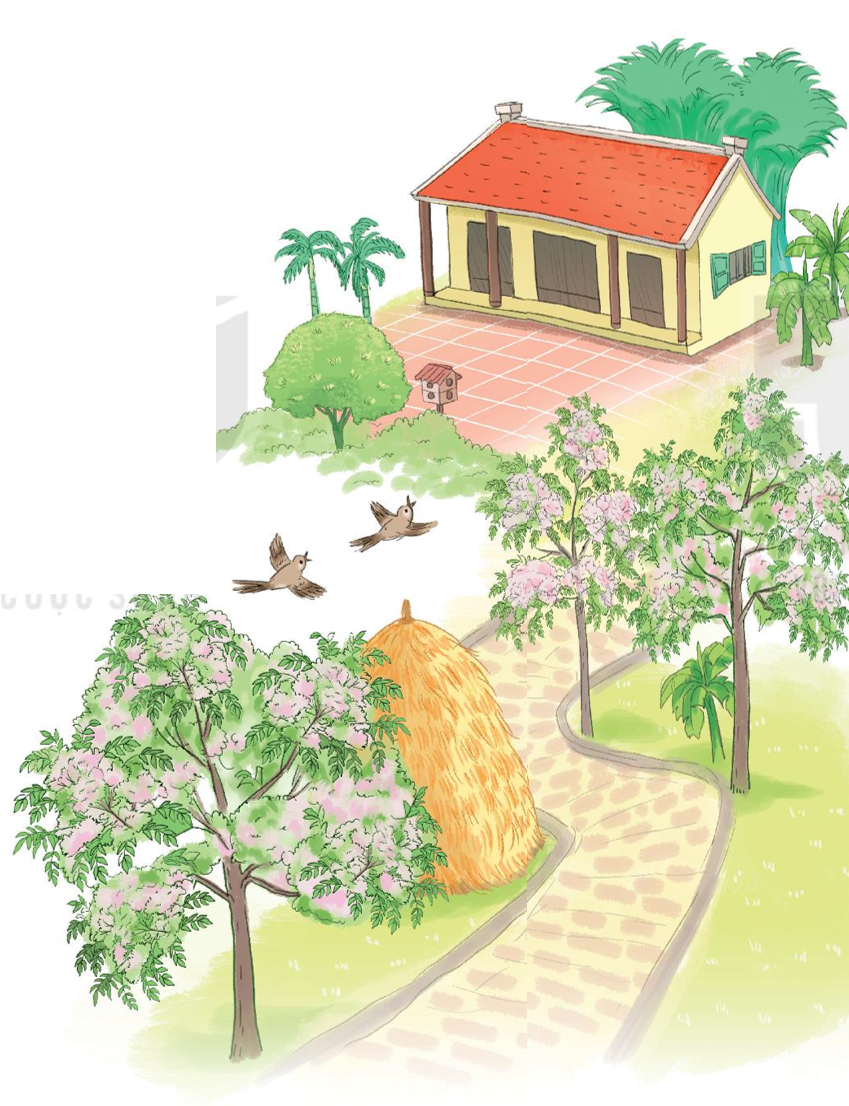 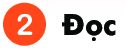 Ngôi nhà

Em yêu nhà em
Hàng xoan trước ngõ
Hoa xao xuyến nở
Như mây từng chùm.
......
......
......
......
......
......
......
......
......
......
Em yêu tiếng chim
Đầu hồi lảnh lót
Mái vàng thơm phức
Rạ đầy sân phơi.
......
......
......
......
......
......
......
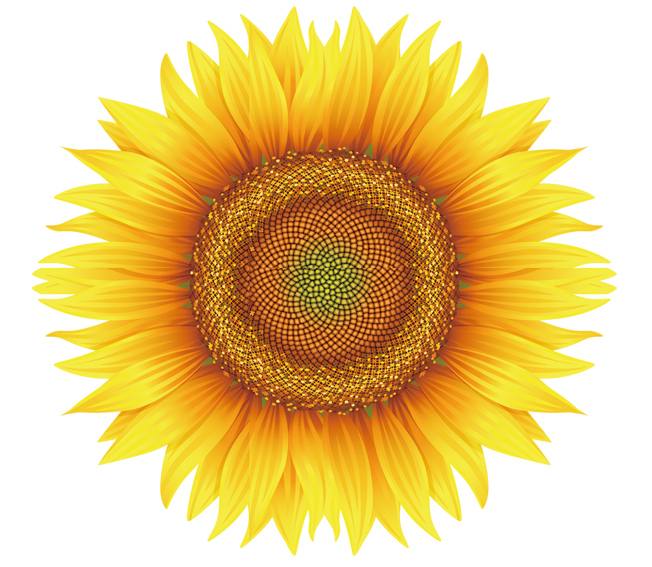 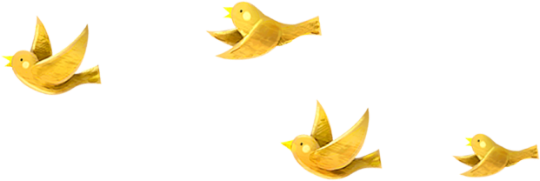 6
Vẽ ngôi nhà
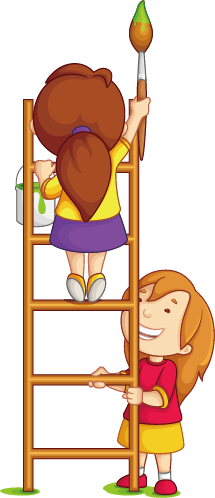 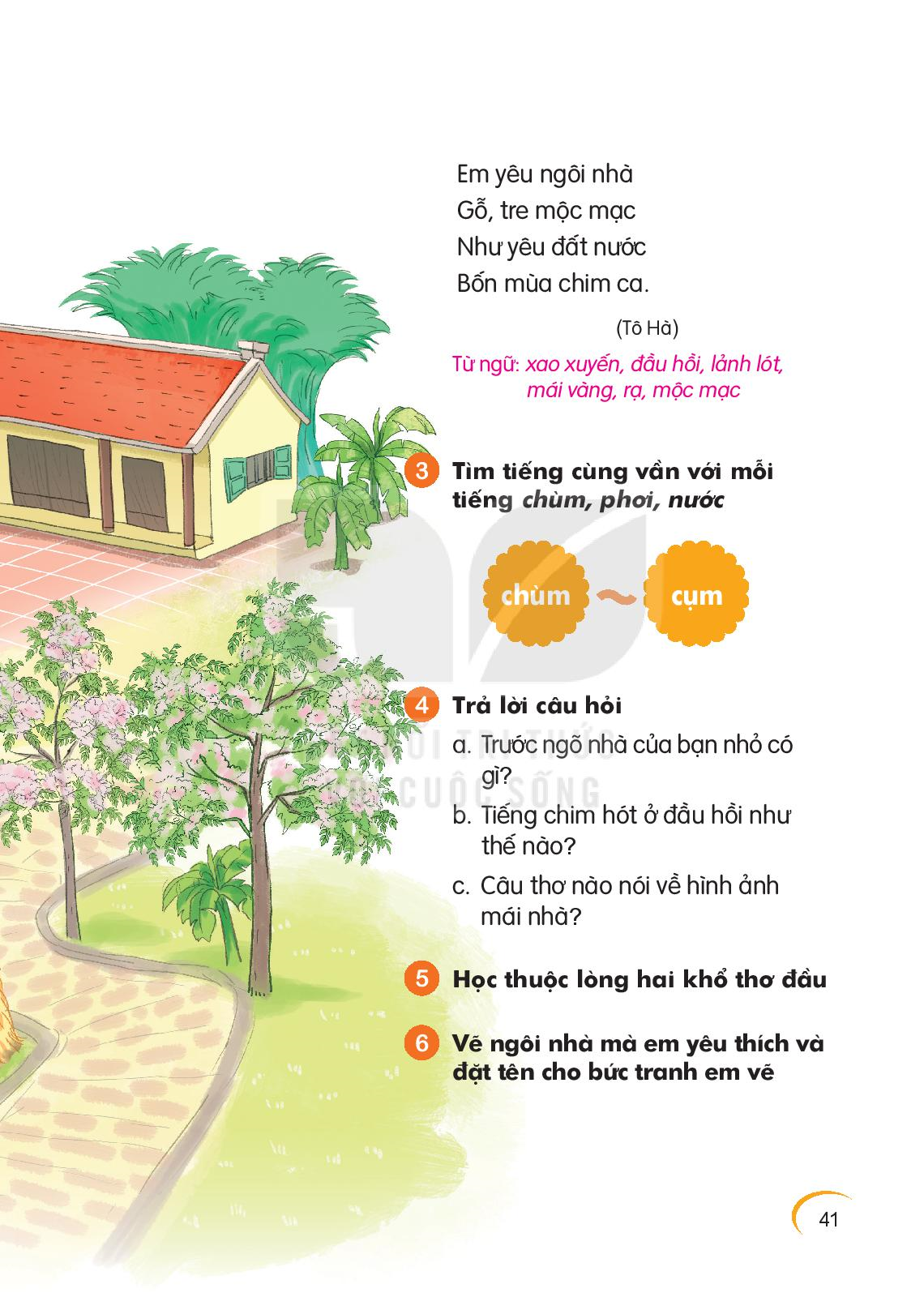 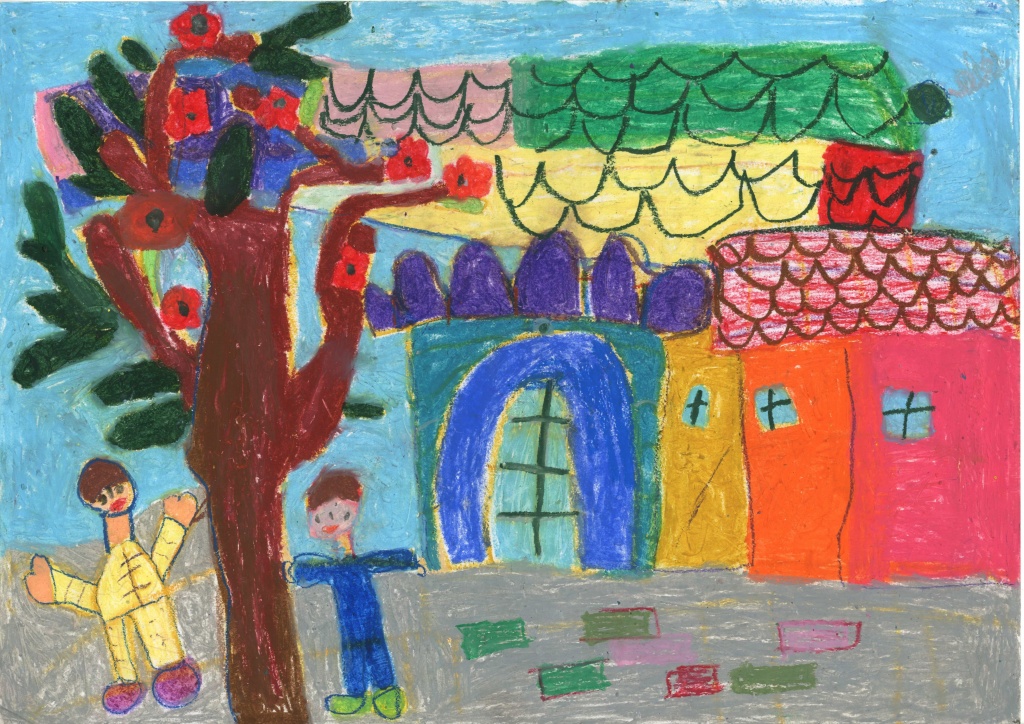 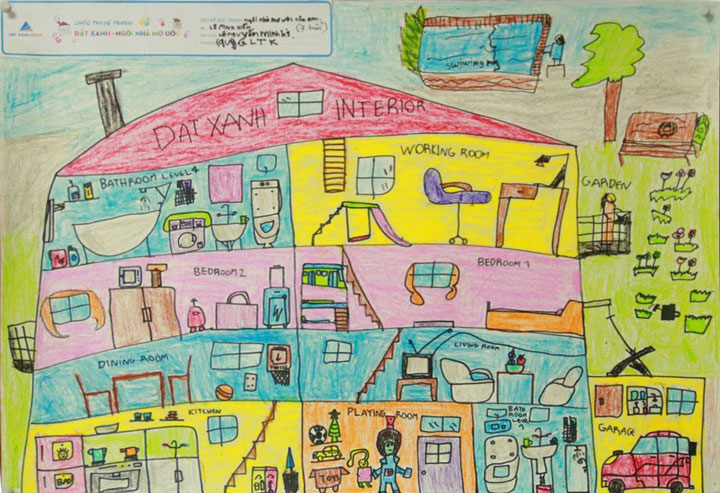 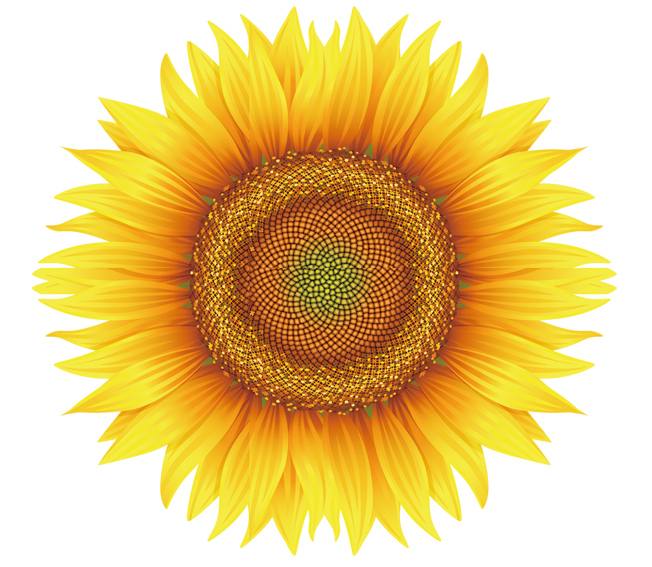 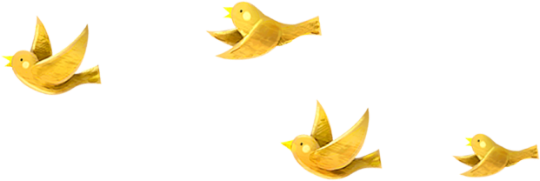 10
Củng cố
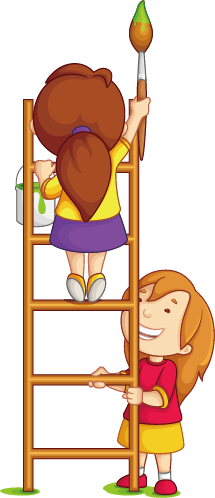 Bµi häc ®Õn ®©y lµ kÕt thóc
Chóc c¸c c« m¹nh kháe
Chóc c¸c em thùc hiÖn  tèt bµi häc!
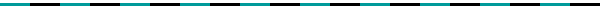 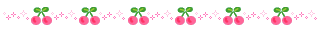 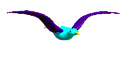 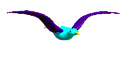 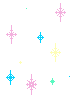 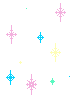 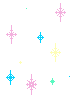 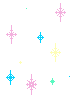 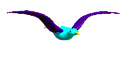 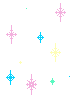 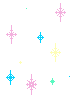 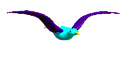 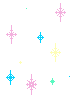 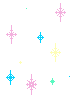 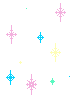 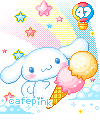 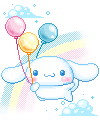 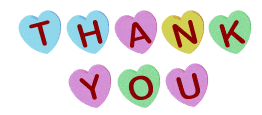 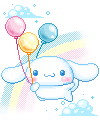 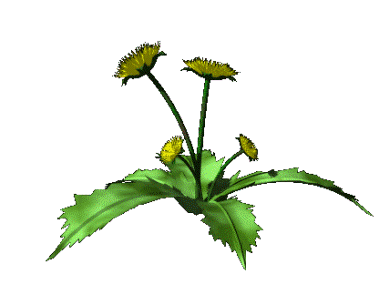 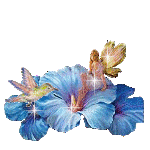 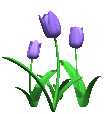 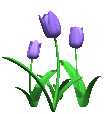 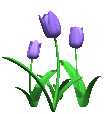 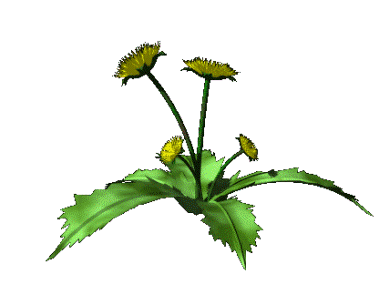 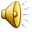